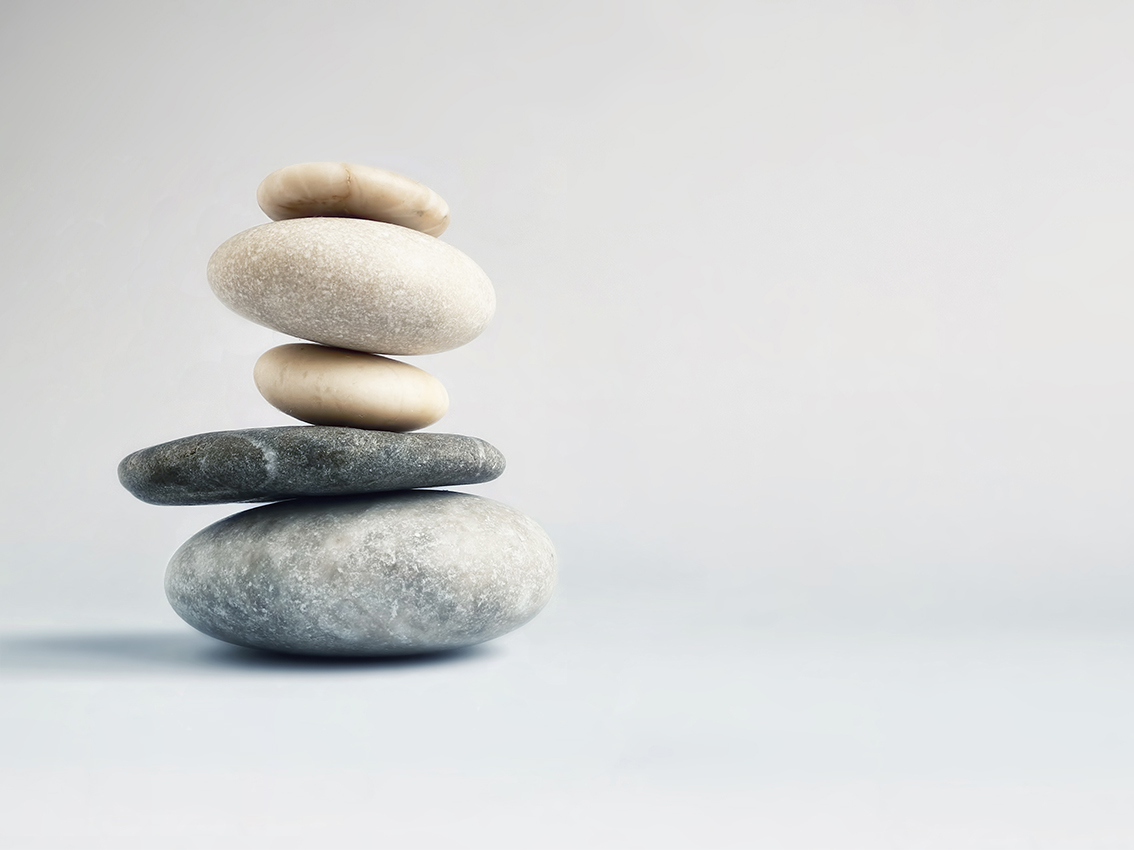 Foundations
A New Year Look at our Values
What is the scariest word you can think of?
Evangelism
Evangel = gospel
Evangel = gospel

Evangelical = gospel believing
Evangelism = gospel sharing
We are committed to sharing what we believe with others
Step 1:	Give the right motivation
Step 1:	Give the right motivation
Step 2:	Set a clear goal
Step 1:	Give the right motivation
Step 2:	Set a clear goal
Step 3:	Provide the necessary 						resources
Step 1:	Give the right motivation
Step 2:	Set a clear goal
Step 3:	Provide the necessary 						resources
Step 4:	Encourage team work
The right motivation
“Motivation is the single most important factor in any sort of success”
Sir Edmund Hillary
Cold outside

therefore

put on a coat
Christ has been given authority

therefore

go and make disciples
?
Christ has been given authority

therefore

go and make disciples
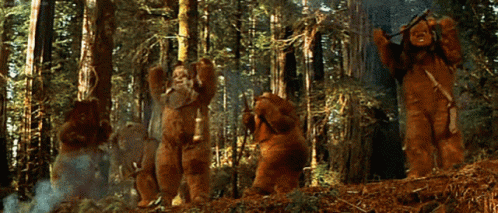 A clear goal
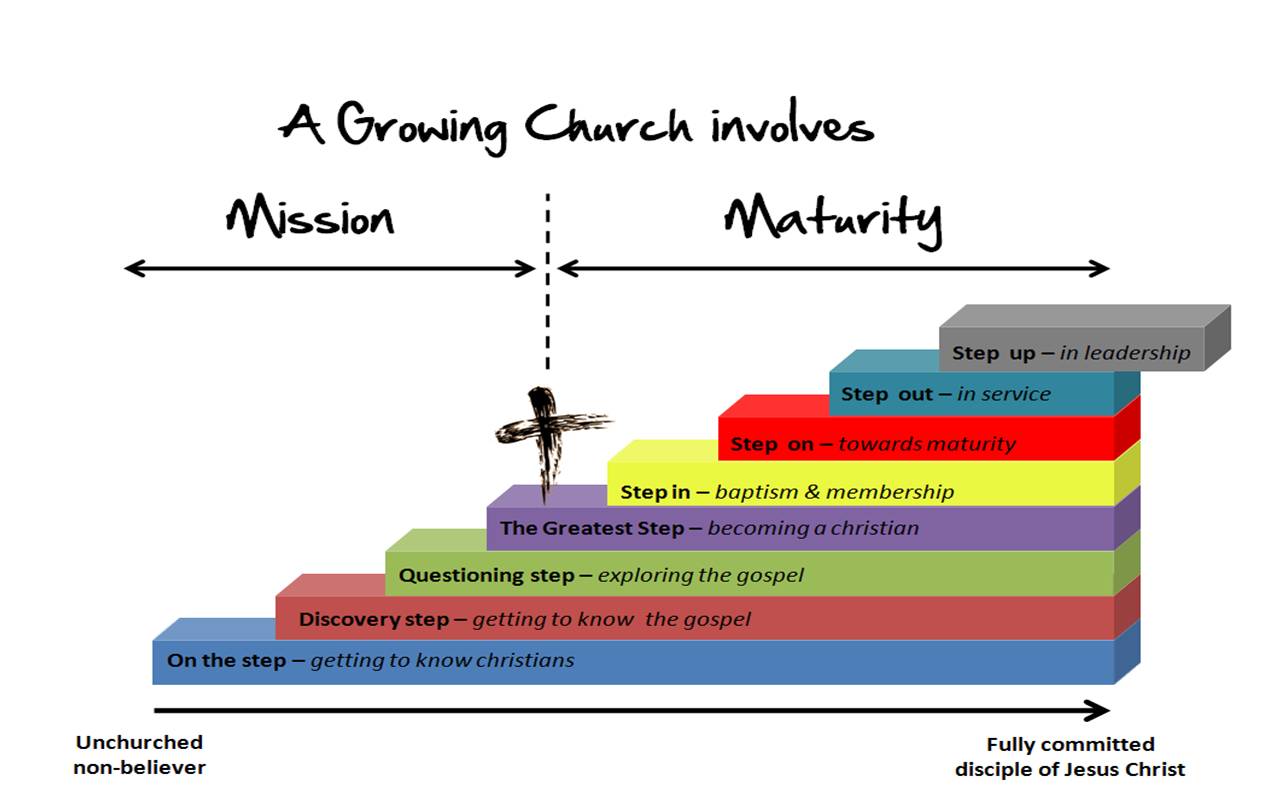 Disciples of Christ will:
Be from all nations
Disciples of Christ will:
Be from all nations
Come by grace
Disciples of Christ will:
Be from all nations
Come by grace
Be obedient
The necessary resources
Team work
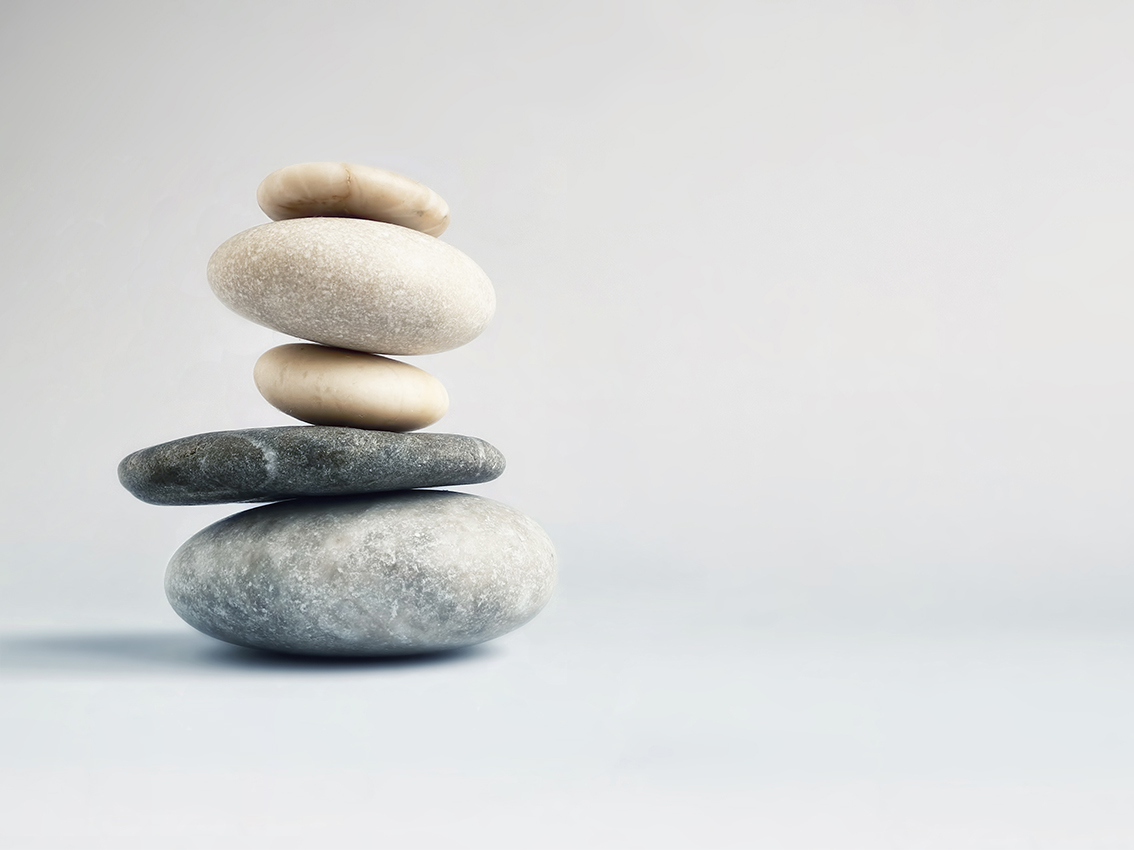 Foundations
A New Year Look at our Values